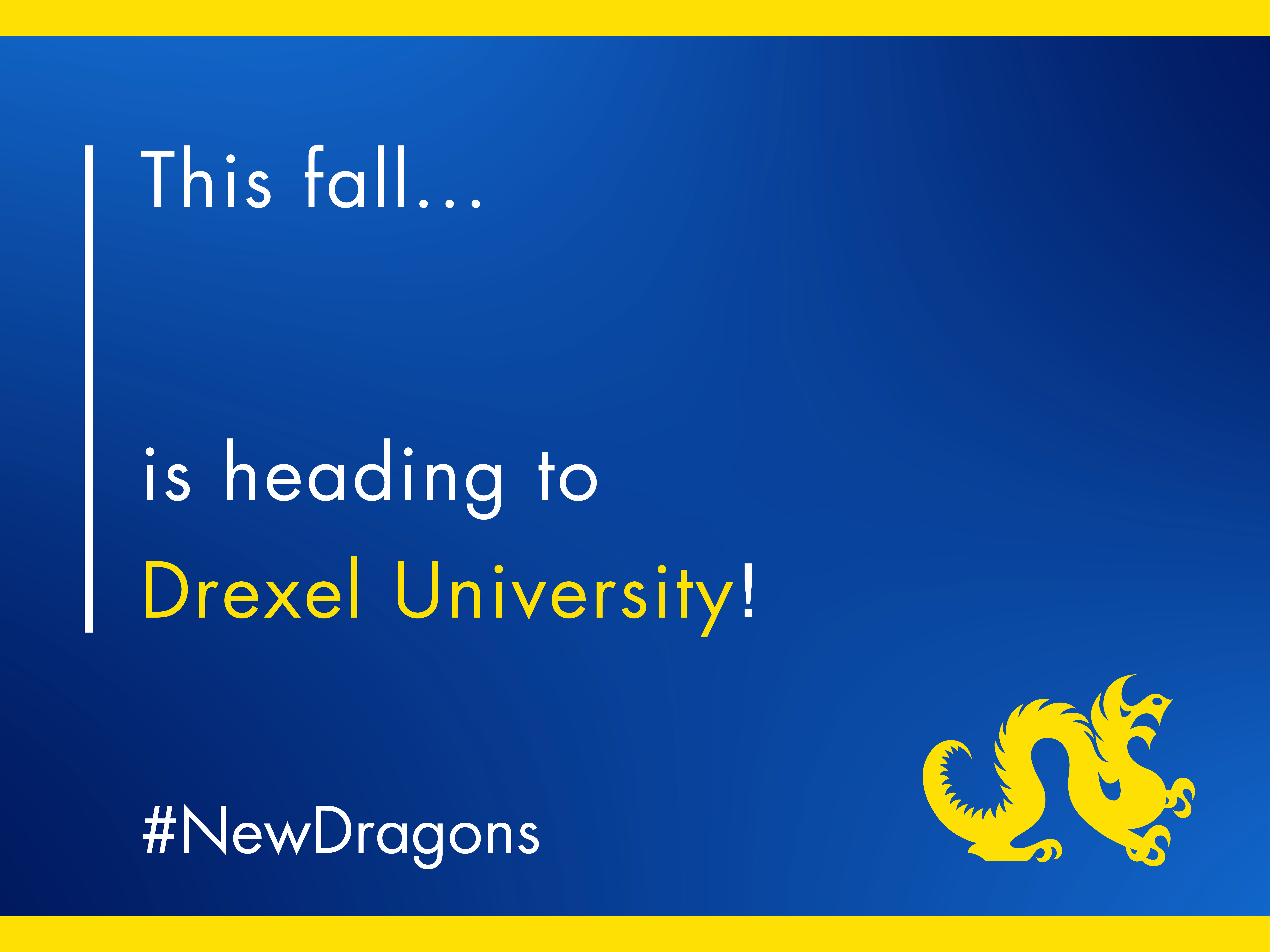 Type Name Here